Hymns for Worship at Woodmont
363- A Wonderful Savior
364- The Lord My Shepherd Is
164- Oh the Depth and the Riches
44s- Give Thanks
293- Come to Jesus
34s- Holy, Holy, Holy is the Lord
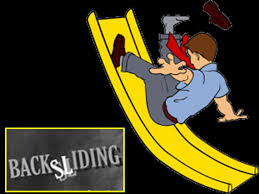 Backsliding
A child climbs up the slide but falls back. 

A skater gracefully skates for awhile but then stumbles & falls. 

A mountain climber is almost to the top but slides back from exhaustion. 

Most recognize the danger and consequences of backsliding in our physical lives but not in their spiritual life.

The Biblical definition is reflected in the dictionary:                      “to lapse into bad habits or vices from a state of virtue, religious faith, etc.”
Biblical Examples of Backsliders
Abraham lied twice about his wife being his sister because he feared for his life (Gen. 12:12-13; 20:1-18). 

King David (the man after God’s own heart) committed adultery and murder (2 Samuel 11).

God’s people in the northern kingdom (Israel) and the southern kingdom (Judah) turned away from God (Jer. 3:6-8).

Even the disciples of Jesus fell away after walking with Him for 3 ½ years when He was arrested (Matt. 26:31, 56).
What Causes People to Backslide
Suffer persecution because of the word (Mark 4:16-17).

Greedy for material gain (Jer. 6:13; 8:10; Mark 4:18-19).

Deceived by false teachers who preach a positive message only. (Jer. 6:14, 14:11ff; 5:31; 2 Tim. 4:2-4; 2 Pet. 2:1-3)

Overconfidence in their faith (Matt. 26:33-35; 1 Cor. 10:12).

If you don’t give the more earnest heed to God’s word you are in danger of backsliding into sinful habits and practices.  (Heb. 2:3; 3:12-13; 5:12-14; Hosea 4:6)
The Consequences of Backsliding
It is a stumbling block to others faith (Gal. 2:11-14; Mt. 18:5-7)

It strengthens the hands of the wicked so that people don’t turn from sin to save their life (Jer. 23:14). 

It makes the heart of the righteous sad (Ezek. 13:22). 

He will lose his soul in torment (Matt. 16:26; Heb. 10:26ff). 

It is a fearful thing to fall into the hands of the living God.                      (Heb. 10:31)
God’s Attitude towards the Backslider
God promised to punish them for sins (Jer. 11:9-11) & He did!

God still wanted His backsliding children return to him by confessing wrong since He loved & was married to them- Christ is married to the church (Jer. 3:12-14; Eph. 5:25-27). 

They needed to ask for the old paths where the good way is– we look to Christ who died for our sins and learn from Him. (Jer. 6:16; Matt. 11:28-30; 1 Cor. 15:3)

 God also doesn’t want anyone to perish but for all to come to repentance today (2 Peter 3:9-10; Acts 17:30-31; 2 Cor. 6:2).
Conclusion
Once you’re saved you’re always saved is a false doctrine and of the devil- you can fall from grace (1 Tim. 4:1; Gal. 5:4).

Don’t backslide & be like the dog that returns to its vomit or the swine who wallows in the mud again (2 Peter 2:20-22).

But apostasy is gradual- it doesn’t happen over night. Are you neglecting studying your Bible, prayer, or attending service as a Christian right now? It’s a sign of backsliding!

Don’t harden your heart- repent if your heart is not right before it’s too late today (Acts 8:22; Heb. 3:8; 9:27; Js. 5:19-20).
Hymns for Worship at Woodmont
363- A Wonderful Savior
364- The Lord My Shepherd Is
164- Oh the Depth and the Riches
44s- Give Thanks
293- Come to Jesus
34s- Holy, Holy, Holy is the Lord